Celebrate Freedom Week Day 2:
Grades:Participation
	No phones/headphones
	Taking notes/watching!
	Heads up!
	
BW/notes/Questions
Bell Work:  

What IS the Declaration of Independence?
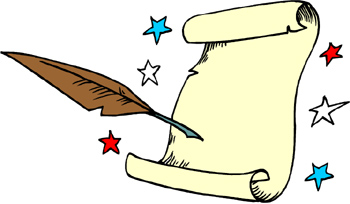 Video Link:
Testing List:
09/26/2017
Video Questions pt. 1
1) Where was the John Adams from? 
	A. New York		B. Boston		C. Philadelphia
2) Who fired the first shot at Lexington?
	A. The British	B. The Colonists 	C. Unknown
3) Who did Adams nominate to lead the new national army? 
	A. Washington	B. Hancock		C. Hamilton
4) Who wrote Common Sense?
	A. Adams		B.  Paine		C. Jefferson
5) Who wrote the final draft of the Declaration of Independence? 
	A. Washington	B. Jefferson		C. Adams
6) Complete the following line from the Preamble of the Declaration of Independence: “We hold these truths to be self evident that all men are created __________....”	A. By God 		B. As Citizens 	C. Equal
Video Quiz Questions pt. 2
7) True / False: Adams viewed the people of New York as wholesome, welcoming, and trustworthy folk. 
8) True / False: The King viewed the colonists are loyal citizens that only needed correction and guidance. 
9) True / False: The Second Continental Congress served as the nation’s first government. 
10) True / False: The Declaration of Independence was signed on July 4, 1776. 

11) Read the following from the Declaration of Independence: 
“We hold these truths to be self-evident, that all men are created equal, that they are endowed by their Creator with certain unalienable Rights, that among these are Life, Liberty and the pursuit of Happiness.”
What does this mean to you?
09/27/2017
Celebrate Freedom Week: Constitution Day
Bell Work: What is the Constitution?  What did it do for the USA?
The Constitution: Bill of Rights
Using your phones, research the first 10 amendments in the Constitution (A.K.A. the Bill of Rights)
Write…
What the amendment is
What it means
Do you think it is still relevant today? Why/why not?
(This is 3 sentences per amendment for a total of 30 sentences!)
Celebrate Freedom Week
09/28/2017
The Declaration of Independence
Bell Work: Who signed the Declaration of Independence?
Using your phones: Make a timeline of 10+ events leading to the signing of the Declaration of Independence

Write…
Explain why (they) signed the DoI?  (4+ sentences)
Would you have signed the DoI?  Why/why not? (4+ sentences)
Celebrate Freedom Week
09/29/2017
The Declaration of Independence
Bell Work:  
Pick one person that signed the Declaration of Independence and write 5 facts about him.
Using your phones: Create a “Fakebook” page for one of the people who signed the Declaration of Independence